なかろくはいく コンテスト
凛として子を待つ朝のシクラメン
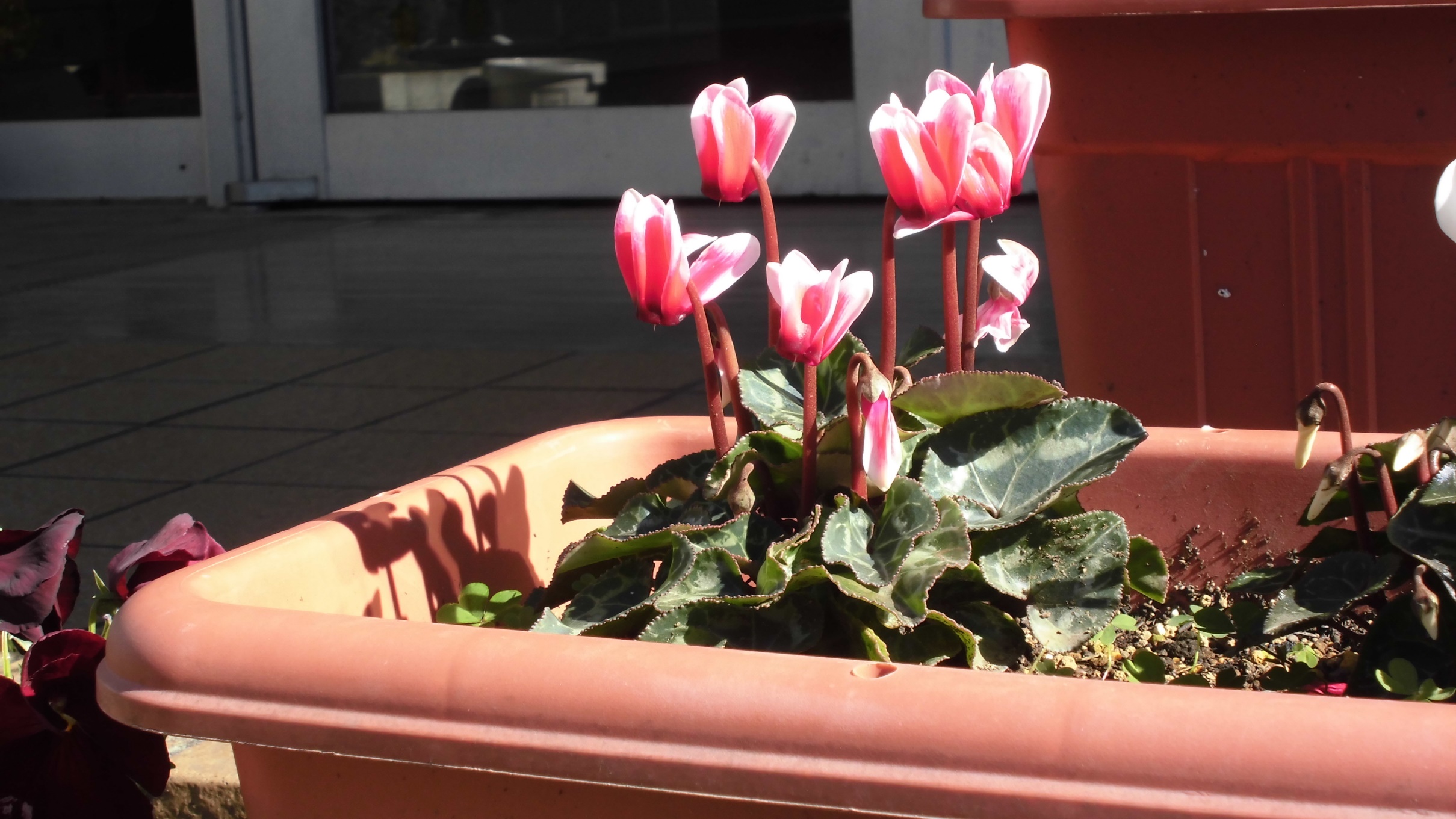 箒子(しゅうし)
箒子　きねんすべき　だい１作
ポケットマン　慌て手を出し　寒の辞儀
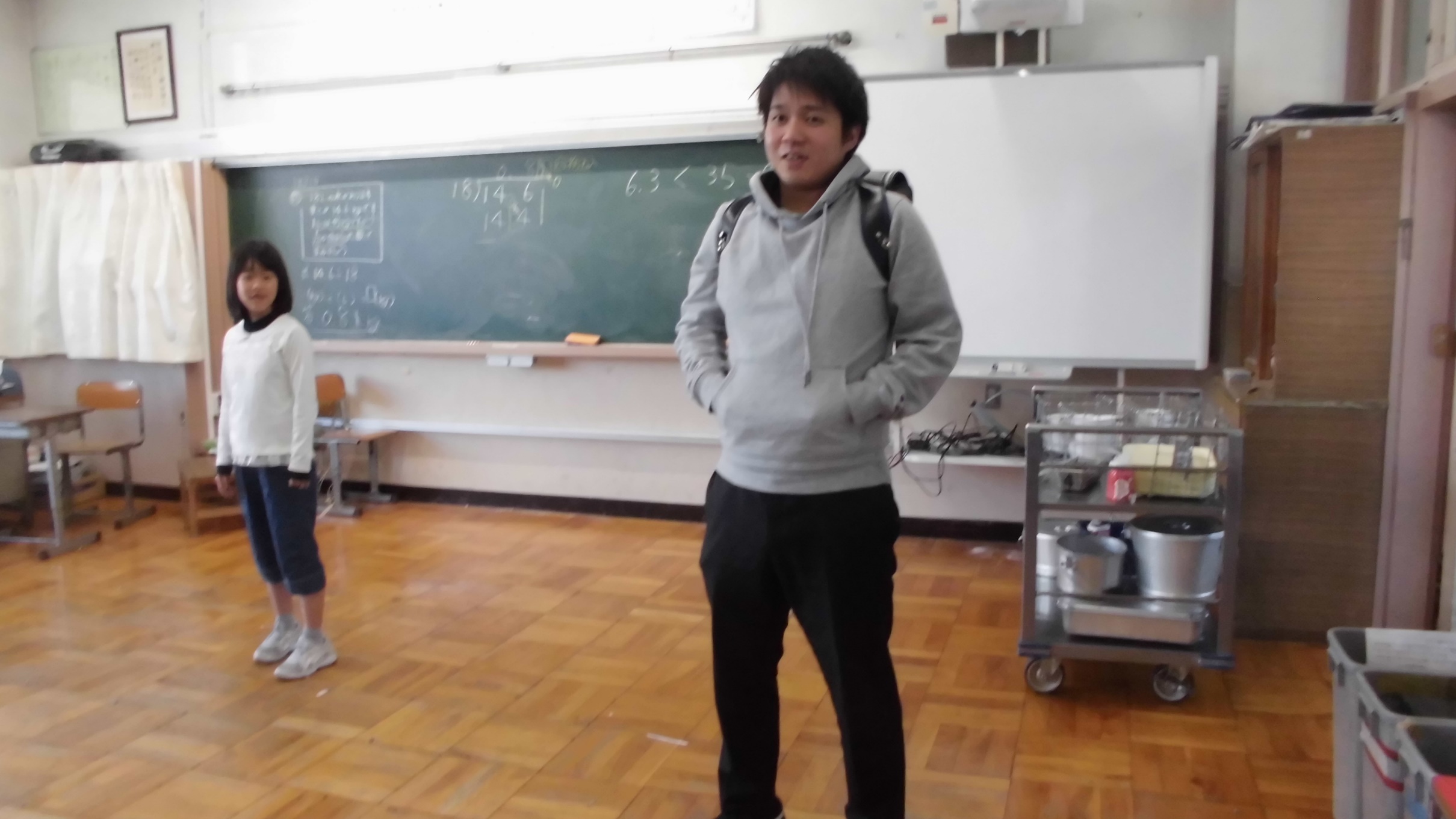 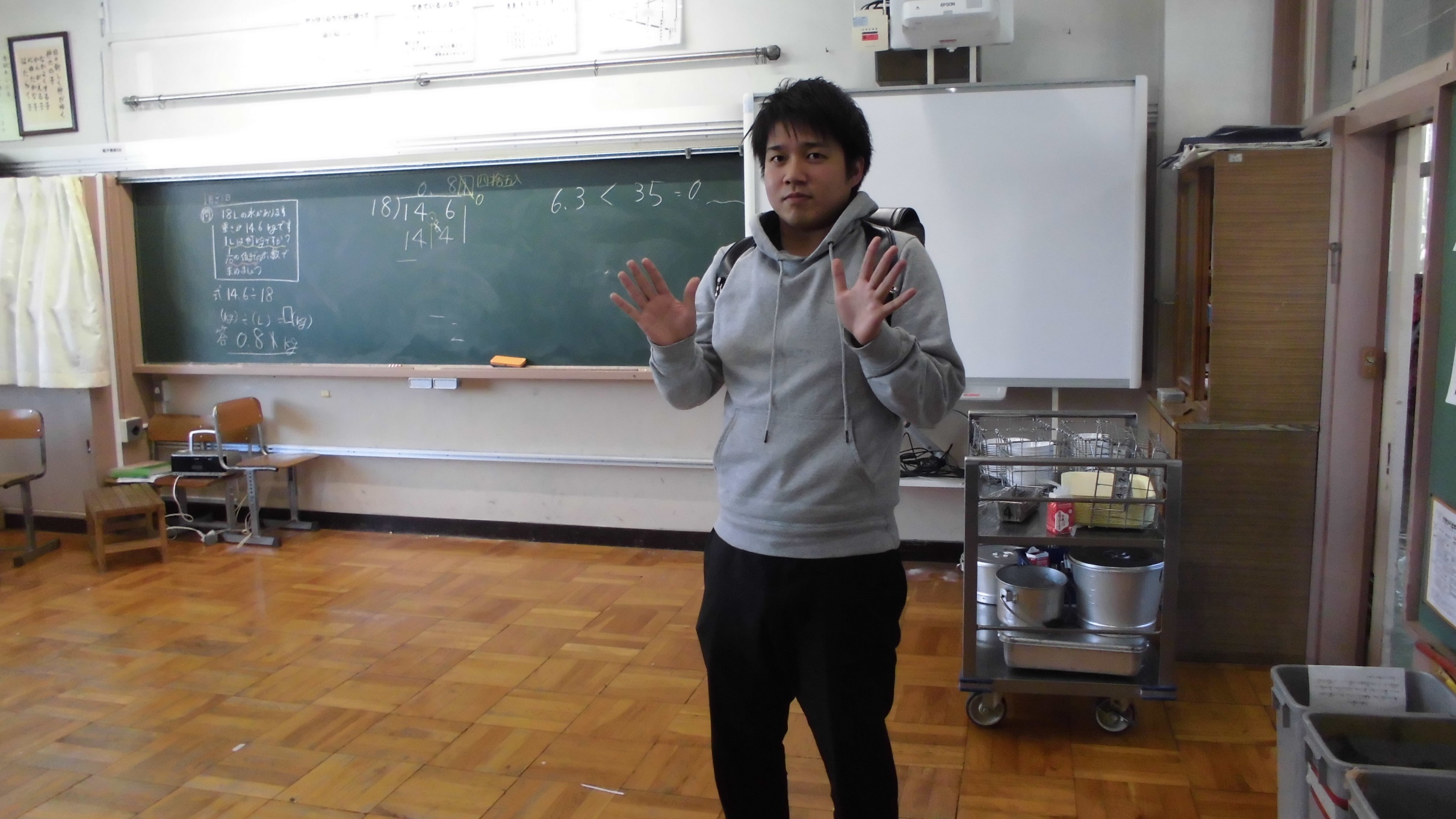 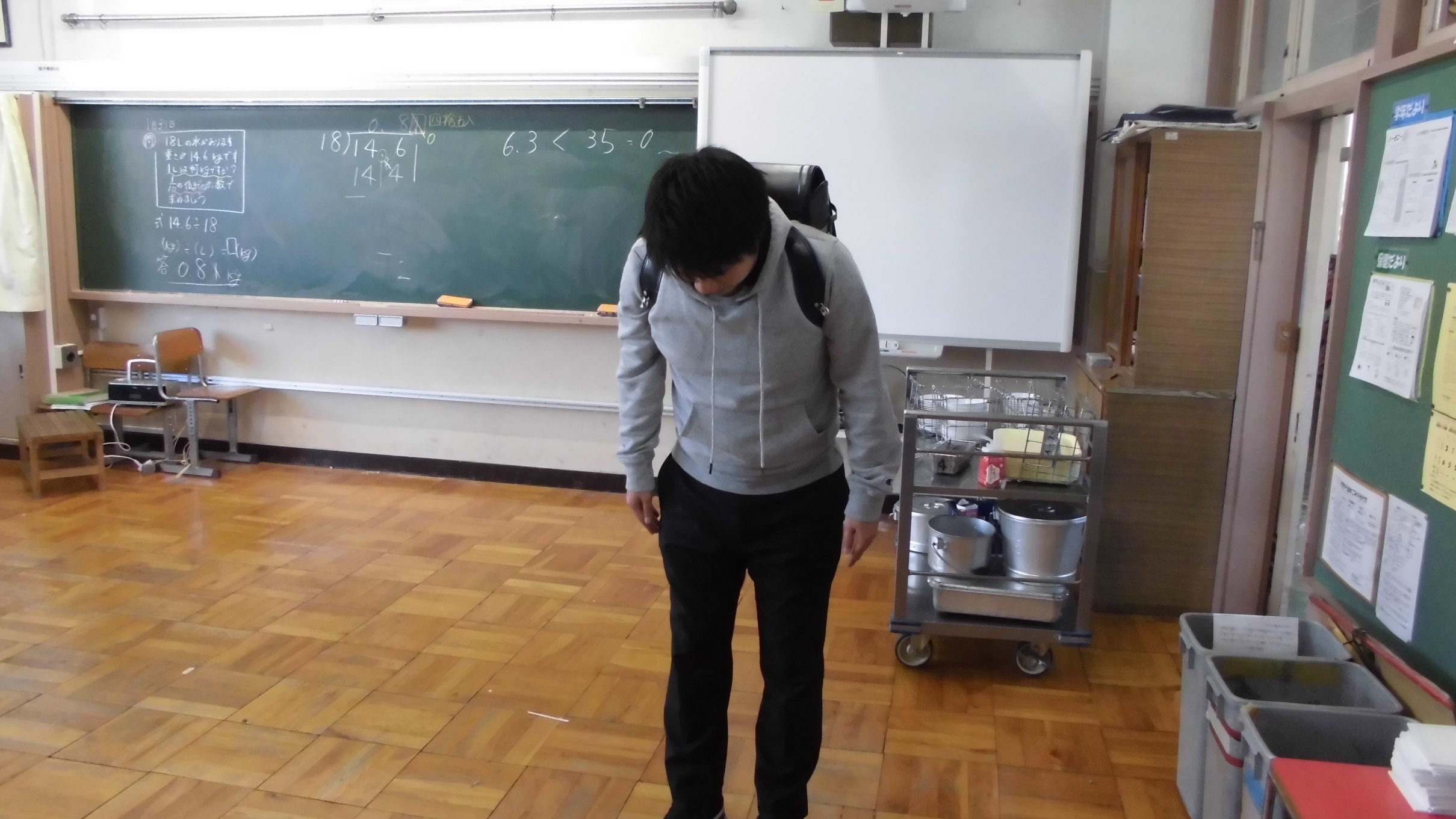 俳句（はいく）
見たものや　感じたことを　
みじかいことばで　あらわす



よりよいことばを　えらぶ
箒子の俳句の先生

港子（こうし）先生